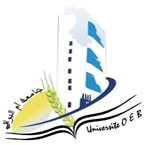 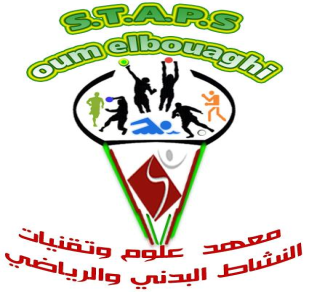 جامعة العربي بن مهيدي –أم البواقيمعهد علوم وتقنيات النشاطات البدنية والرياضية
المحاضرة الرابعة:
الأهداف التربوية للأنشطة 
البدنية والرياضية
الأستاذ: قرماط نوري
مقياس: نظرية ومنهجية النشاط البدني الرياضي التربوي
المستوى: سنة ثانية / نشاط بدني رياضي تربوي
مفهوم الهـــــــــــــــــدف
يُعرّف الهدف بشكل عام على أنه: ”هو عبارة عن صياغة لفظية، يضعها واضعها لتحقيق شيء ما، ويجب أن تمتاز بالواقعية والوضوح والسلاسة“.
ويعطي آخرون تعريف للهدف بأنه: ”سلوك إيجابي يتوقع أن يكتسبه الطالب والطالبة نتيجة تفاعله مع موقف ما وتأثره بعناصره“.
وهناك من يرى أن الهدف: ”يمثل المحصلة النهائية للعملية التربوية، والغاية التي ننشد الوصول إليها في الحياة المدرسية“.
أهمية تحديد الأهداف عند التدريس
تتلخص أهمية تحديد الأهداف في النقاط الآتية:
وهـــــــــــــــــــــــــــــــــــــــــــــــــــــــــــــي..
المساعدة في الوضوح وإعداد الخطط التعليمية.
تحديد الخبرات التعليمية.
تحديد طرائق التدريس.
يساعد في بناء الاختبارات والامتحانات.
أنواع الأهداف
صنف الوكيل ومحمود الأهداف إلى ثلاث مستويات هي:
الأهداف السلوكية:
وتمثل الأهداف الخاصة لكل مادة دراسية ولكل درس محدد، وهي أهداف إجرائية، مداها أقل من مدى الأغراض.
الأغراض:
وتمثل أهداف التربية وأهداف المراحل التعليمية المختلفة، وهي أقل عمومية من الغايات، وتتحقق في مدة زمنية أقل.
الغايات:
وهي الأهداف العامة، وتمثل أهداف المجتمع، لأنه يستغرق تحقيقها مدة زمنية طويلة.
مفهوم الأهداف السلوكية
لقد ورد العديد من التعاريف للأهداف السلوكية من قبل المعنيين بالتربية، منها:
عرّفها ”تايلور“ بأنها: ”أنواع التغييرات في السلوك التي تسعى المؤسسة التربوية (كالمدرسة) إلى إحداثها في سلوك التلاميذ“.
أمّا ”الدمرداش“ فيعرّفه على أنه: ”تلك الصياغة التي تعبّر بدقة ووضوح عن التغير المرجو إحداثه لدى التلميذ، من خلال مروره بخبرة تعليمية معينة “.
أما ”ميجر“ يعرّفه بأنه: ”هو مقصد يعبّر عنه بعبارة تصف تغير مقترح نريد أن نحدثه في سلوك التلميذ، وهو عبارة تصف ما سيكون عليه المتعلم عندما ينهي بنجاح خبرة تعليمية، كما أنه وصف لنمط من السلوك أو الأداء يُأمل أن يكون المتعلم قادر على إظهاره“.
تعريف ”عميرة “، يعرّف الهدف السلوكي بأنه: ”عبارة تصف التغير المرغوب فيه في مستوى خبرة أو سلوك الفرد عندما يكمل خبرة تربوية معينة بنجاح، بحيث يكون هذا التغير قابل للملاحظة والقياس“.
يعرّفه ”سالم“ بأنه: ”الناتج التعليمي المتوقع من التلميذ بعد عملية التدريس، ويمكن أن يلاحظه المعلم ويقيسه“.
ما يمكن استخلاصه من التعاريف السابقة:
من خلال التعريفات السابقة يمكن تعريف الهدف السلوكي بأنه:
”عبارة لفظية مصاغة صياغة دقيقه وواضحة، تصف التغير المرجو في سلوك التلميذ أو المتعلم بعد مروره بخبرة تعليمية أو تربوية ناجحة، بحيث يمكن ملاحظته وقياسه“.
مكونات الهدف السلوكي:
أ- الفعل السلوكي: الذي يحدد سلوك التعلم بدقة.
ب- فاعل السلوك: التلميذ أو المتعلم.
ت- المحتوى: الموضوع المراد معالجته.
الظروف: الحالة التي يكون عليه المتعلم أثناء تأدية السلوك. 
المعيار: درجه الإتقان التي يقَوِّم فيها المعلم أداء المتعلم. 
مثال توضيحي: أن يتحرر التلميذ من المراقبة لطلب الكرة دون مضايقة الخصم. (كره السلة)
شروط الهدف السلوكي
إن العبارة الهدفية هي التي تتضمن الهدف السلوكي، ومن أبرز الشروط التي يجب أن تتوفر عند صياغة العبارة الهدفية:
أن تبدأ العبارة الهدفية بـ: أَنْ المصدرية وفعل مضارع وفاعله، (أن يمرر الطالب).
أن تصف العبارة الهدفية الأداء المتوقع من الطالب أو التلميذ وليس أداء المعلم أو نشاطه، (أن يتعلم التلميذ التنطيط في كره السلة).
أن تصف العبارة الهدفية سلوك يسهل ملاحظته، (أن يرسل التلميذ الكره فوق الشبكة).
أن تشمل العبارة الهدفية على فعل سلوكي واحد يسهل قياسه والتحقق منه، (أن يستقبل التلميذ الكره من وضعيات مختلفة).
أن تمثل العبارة الهدفية ناتجا سلوكيا، (أن يجري التلميذ 12 دقيقة دون توقف).
أن تتضمن العبارة الهدفية مستوى الأداء المقبول من طرف الطالب، (أن يجتاز التلميذ 3 حواجز دون أخطاء).
تصنيف الأهداف حسب بنجامين بلووم
لقد قدّم بلووم تصنيفا للأهداف التربوية حيث كان جهده منصبا حول وضع لغة يفهمها كل التربويين، وتُصاغ الأهداف التربوية من خلالها بشرط أن تكون هذه الأهداف بعيدة عن العمومية والغموض، حيث صنّف بلووم هذه الأهداف إلى ثلاث مجالات رئيسية، وكل مجال له مستويات تتدرج من البسيط إلى المركب، وهي كما يلي:
مجالات الأهداف
المجال الوجداني
المجال النفسو حركي
المجال المعرفي
الاستقبال
المحاكاة
المعرفة
الاستجابة
الدقة
الفهم
الحكم في ضوء قيمة.
الترابط
التطبيق
التنظيم
التطبيع
التقويم
التركيب
التحليل
أولا: المجال النفسو حركي
يُعتبر النشاط البدني المنتظم الذي يتفق وحاجات الطفل وقدراته وحالته الصحية خير وسيله لتحقيق هذه المجال، حيث أن المهارات الحركية والنشاط الرياضي يساعدان الطفل على أداء حركاته اليومية بسهولة، والتي تتطلب: المشي، القفز، التسلق، حمل الأشياء ودفعها ..، ويشمل هذا المجال المستويات التالية:
المحاكاة: وهذه تعتبر خير وسيلة يقلد بها الطفل الحركة، إذ يقلد والديه، ويقلد المدرس، ويقلد زملاءه، حيث أن درس التربية البدنية والرياضية يركز على أداء الحركات الأساسية، مثل: الجري، المشي، التسلق. والطفل بطبعه يفضل التقليد.
الدقة: وتعني أن يصل التلميذ إلى أداء الحركات الانتقالية بشكل متقيد ومنظم، بحيث يصل إلى أن يؤدي المهارات الحركية بأقل جهد، أي يصل إلى مرحلة الإتقان الحركي في الحركات الانتقالية وغير الانتقالية ومهارة التعامل مع الأدوات.
الترابط: يعني أن يقوم التلميذ بربط الحركات الأولية بغيرها من الحركات المركبة، أي نتيجة للتدريب على الحركات الأولية يصبح التلميذ قادرا على بناء سلسلة من الحركات المركبة، لتحقيق التوافق بين مجموعة من الحركات المختلفة، مثل: التوافق بين العين واليد، اليد والرجل، ونتيجة للتدريب يصبح التلميذ قادرا على بناء الجمل الحركية التي تتطلب الكثير من الترابط.
التطبيع: نتيجة للتدريب والمشاركة في الأنشطة الرياضية المنتظمة، يصل التلميذ إلى مرحلة يقوم فيها بأداء المهارة الرياضية بأقل طاقة ممكنة، مثل: القفز، الجري، المشي، التسلق، القفز على الحواجز، أي يصل إلى ما يسمى مرحلة الآلية الحركية.
ثانيا: المجال المعرفي
يهدف هذا المجال إلى أن يكتسب التلميذ المعرفة عن طريق الشرح اللفظي أي أن يكتسب المعرفة، يفهمها، يطبقها، يحللها، ويركبها. ويشمل هذا المجال المستويات التالية:
الفهم: هو حالة من الإدراك أو التصور يسمح للتلميذ بإدراك ما يقال له، ثم استخدامه فيما له علاقة به، والتعبير عنه بلغته الخاصة وبترجمته من صورة إلى أخرى، هذا المستوى يعني أن يستوعب التلميذ ما عرفه عن المهارات الرياضية، أي أن يفهم ويفسر مفاهيم محددة بلغته وتصوراته حسب المرحلة التي يمر فيها، كذلك أن يعبّر التلميذ عمّا تعلمه من معارف ومعلومات تناسب مستواه العقلي، مثل: أن يقوم التلميذ بتفسير المصطلحات الخاصة بعملية المشي والجري والوثب حسب مستواه العقلي.
المعرفة: وهي تعني قدرة التلميذ على تذكر المعلومات والتعرف عليها، مع تنمية المهارات والقدرات العقلية والتمييز بين المصطلحات الرياضية الخاصة، وأن يفهم عوامل الأمن والسلامة في الملعب، وأن يميز بين القفز والوثب، مثل: أن يعرف التلميذ فائدة اللعب على جسمه.
التحليل: إن التلاميذ مطالبون بأن يكونوا قادرين على تحليل المعرفة إلى أجزاء، وكذلك البحث عن طرق تحليل هذه المعرفة، مثل: أن يحلل التلميذ الخطوات الفنية البسيطة للوثب الطويل، أن يقارن التلميذ بين التكور والدحرجة بشكل بسيط، أن يقارن التلميذ بين الجري والمشي.
التطبيق: إن التلاميذ مطالبون أن يطبقوا المهارات الرياضية التي تعلموها وفهموها، وأن يصبحوا قادرين على تطبيقها بشكل سليم، مثل: تطبيق إجراءات الأمن والسلامة في حوض السباحة.
التقويم: التلاميذ مطالبون بأن يقوِّموا معرفتهم تقويما ذاتيا، وأن يصدروا أحكاما عمَّا تعلموه، أي أن ينقد التلميذ نفسه مبينا سلبياته وإيجابياته في أدائه.
التركيب: وتعني قدرة التلميذ على تركيب العناصر مرة أخرى بعد تحليلها، أي القدرة على ربط الأجزاء مرة أخرى لتكون كلًّا جديدا مرة أخرى، مثل: أن يركِّب التلميذ بين خطوات الاقتراب، الارتكاز، الطيران، والهبوط في الوثب الطويل بشكل مبسط.
ثالثا: المجال الوجداني
يتضمن هذا المجال الميول والاتجاهات والقيم والعادات التي يتشكل عن طريقها سلوك الفرد، لإعداده وتكييفه للحياة مع الجماعة، ويتضمن هذا المجال المستويات التالية:
الاستقبال: إن التلميذ هو مجرد مستقبل للمعرفة، فهو يرى ويسمع ويفكر ويشاهد، مثل: مشاهدة عرض فيديو للمشي أو الجري، مهارة من مهارات كرة السلة، أو يستقبل شرح المدرس ويصغي له ويطبقه.
الاستجابة: أي أن التلميذ يتفاعل مع المثير، عن طريق الشرح أو إطلاق الأشياء عند الجري أو مسك الزملاء أو القفز من مكان عالٍ، والدفع والتسلق وإلى غيرها من الاستجابات المرئية.
الحكم في ضوء قيمة: ويعني أن يقدِّر التلميذ الأشياء والظواهر من حوله، مثل: إيمان التلميذ بلعبة كرة السلة، فهو يلعب ويمارس هوايته عن اقتناع بأن لعبة كرة السلة أو القدم وهي المفضلة لديه، وأن يحترم زملاؤه وفريق المدرسة.
التنظيم: ويعني قدرة التلميذ على تنظيم مجموعة من الاتجاهات والقيم، أي يعبِّر التلميذ عن شعوره الداخلي نحو لعبة كرة السلة ووضعها في ترتيب تنظيمي أي يميزها عن الألعاب الأخرى.